ЛАБОРАТОРИЯ СОЦИАЛЬНОГО 
ПРЕДПРИНИМАТЕЛЬСТВА
(1/2)
ЛАБОРАТОРИЯ СОЦИАЛЬНОГО ПРЕДПРИНИМАТЕЛЬСТВА
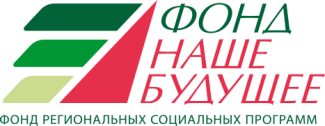 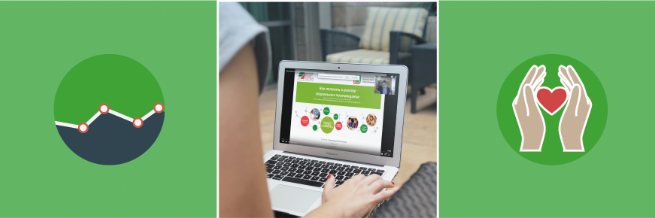 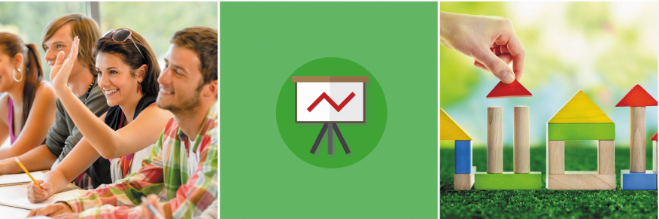 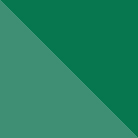 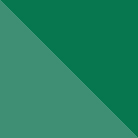 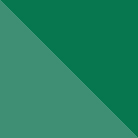 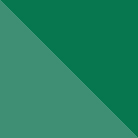 29
39
100 000
100
тренеров по социальному предприни-мательству
человек охвачено образовательными программами
Лаборатория социального предпринимательства создана Фондом «Наше будущее» в начале 2014 года для разработки и реализации образовательных программ и других инструментов поддержки и развития социального бизнеса в России.

Лаборатория социального предпринимательства проводит бесплатное и платное обучение как начинающих, так и действующих социальных предпринимателей.
Все программы Лаборатории опираются на 10-летний опыт Фонда «Наше будущее» по поддержке и сопровождению социальных предпринимателей в различных регионах России, а также на опыт партнерских организаций, являющихся лидерами в своих областях деятельности.
Программы проводятся на русском языке с привлечением квалифицированных тренеров и преподавателей.
Лаборатория имеет Лицензию на осуществление образовательной деятельности.
вебинаров
Результаты работы Лаборатории за 4 года
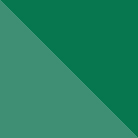 15
тематических и отраслевых курсов
очных мероприятий
2
(2/2)
ЛАБОРАТОРИЯ СОЦИАЛЬНОГО ПРЕДПРИНИМАТЕЛЬСТВА
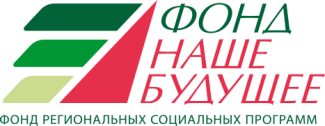 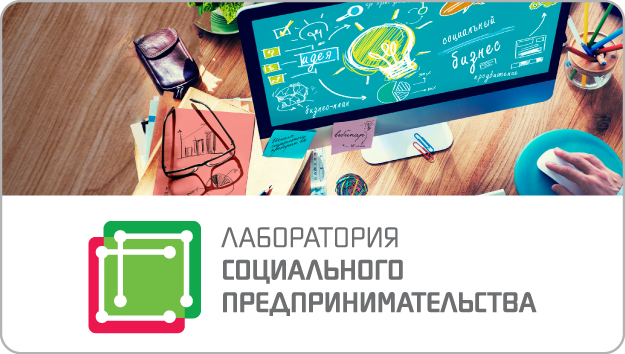 Анонсы и запись на вебинары и дистанционные курсы: lab-sp.ru
Видеозаписи вебинаров:  www.youtube.com/user/selaboratory 

ЛСП на Facebook - https://www.facebook.com/laboratorysp 

ВКонтакте - https://new.vk.com/laboratorysp
более 15 000 контактов, потенциально заинтересованных темой СП 

1533 подписчиков на канале ЛСП на YouTube

100 социальных предпринимателей и экспертов, выступивших в качестве спикера вебинара/курса ЛСП
15
тематических и отраслевых курсов
3
ПРОВЕДЕНИЕ ОБУЧЕНИЯ ТРЕНЕРОВ ПО СОЦИАЛЬНОМУ ПРЕДПРИНИМАТЕЛЬСТВУ:
ОПИСАНИЕ И РЕЗУЛЬТАТЫ
(1/2)
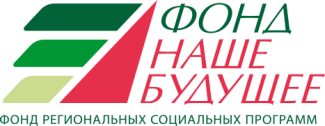 ЦЕЛЬ - ПОДГОТОВКА ТРЕНЕРОВ ПО СОЦИАЛЬНОМУ ПРЕДПРИНИМАТЕЛЬСТВУ.
ПО ИТОГАМ ОБУЧЕНИЯ ПРЕПОДАВАТЕЛИ:
Могут проводить полноценные Школы социального предпринимательства в своих регионах и помогать слушателям в создании успешных социальных предприятий.
Могут создавать отраслевые курсы по социальному предпринимательству.
Знают основные модели развития социальных предприятий в разных странах, примеры проектов по каждой бизнес-модели и отрасли в России, за рубежом и в своем регионе.
Умеют анализировать бизнес-планы социальных предприятий студентов.
Знают возможности по привлечению финансовых ресурсов для реализации проектов социального предпринимательства и способны научить студентов формировать стратегию привлечения инвестиций.
15
Курс имеет статус программы дополнительного образования
(имеется лицензия на осуществление образовательной деятельности).
тематических и отраслевых курсов
4
ПРОВЕДЕНИЕ ОБУЧЕНИЯ ТРЕНЕРОВ ПО СОЦИАЛЬНОМУ ПРЕДПРИНИМАТЕЛЬСТВУ:
ОПИСАНИЕ И РЕЗУЛЬТАТЫ
(2/2)
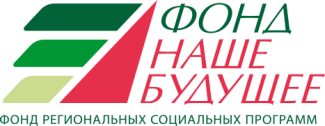 СРОК ОБУЧЕНИЯ ТРЕНЕРОВ – 3-6 МЕС. (в зависимости от выбранной программы). 

ТРЕБОВАНИЯ К ТРЕНЕРАМ – НАЛИЧИЕ ПРЕДПРИНИМАТЕЛЬСКОГО И/ИЛИ ТРЕНЕРСКОГО ОПЫТА.
РЕЗУЛЬТАТЫ:
С 2015 г. в рамках программы обучено 39 тренеров в 6 регионах РФ: Ханты-Мансийский автономный округ - Югра, Алтайский край, Вологодская область, Тюменская область, Белгородская область, Республика Татарстан.
Тренерами, прошедшими обучение, проведено 10 Школ социального предпринимательства.
Общее количество слушателей, ставших учениками этих Школ, составляет более 600 социальных предпринимателей.
Средний процент запустивших социальный бизнес по результатам обучения в Школах социального предпринимательства составляет 60% от общего количества слушателей, успешно завершивших обучение.
15
тематических и отраслевых курсов
5
Образовательные программы высшего профессионального образования
ОБРАЗОВАТЕЛЬНЫЕ ПРОГРАММЫ ВЫСШЕГО ОБРАЗОВАНИЯ
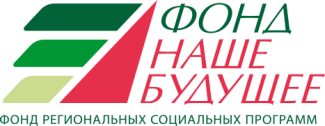 10
СОВМЕСТНЫЕ ПРОГРАММЫ С ВЕДУЩИМИ ВУЗАМИ СТРАНЫ:
2012-2013 гг. – совместная программа повышения квалификации «Управление в сфере социального предпринимательства» с МГУ им. М.В. Ломоносова
2013 г. – поддержка курса дополнительного профессионального образования «Управление проектами в области социального предпринимательства» ВШМ СПбГУ по социальному предпринимательству
2015-2016 гг. – дисциплина «Социальное предпринимательство» направления «Менеджмент» в СФУ
2015-2017 гг. – совместная с РЭУ им. Г.В. Плеханова программа подготовки бакалавров и магистров по направлению «Менеджмент».
Перспективы:
Создание образовательного стандарта по направлению «Предпринимательство» с профилем «Социальное предпринимательство». 
Программа высшего профессионального образования нового поколения – помимо классических теоретико-практических занятий обучающиеся создают и реализуют реальный социально-предпринимательский проект.
6
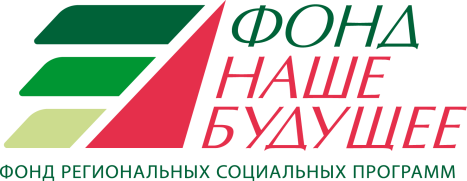 Адрес: г. Москва, ул. Знаменка,  д. 8/13, стр. 2

Тел.:  +7 (495) 780 -96-71, доб. 40-35 Шлыкова Ольга



lab-sp.ru – Лаборатория социального предпринимательства
www.nb-fund.ru – Фонд «Наше будущее»
www.nb-forum.ru – Информационно-аналитический портал «Новый бизнес: социальное предпринимательство»